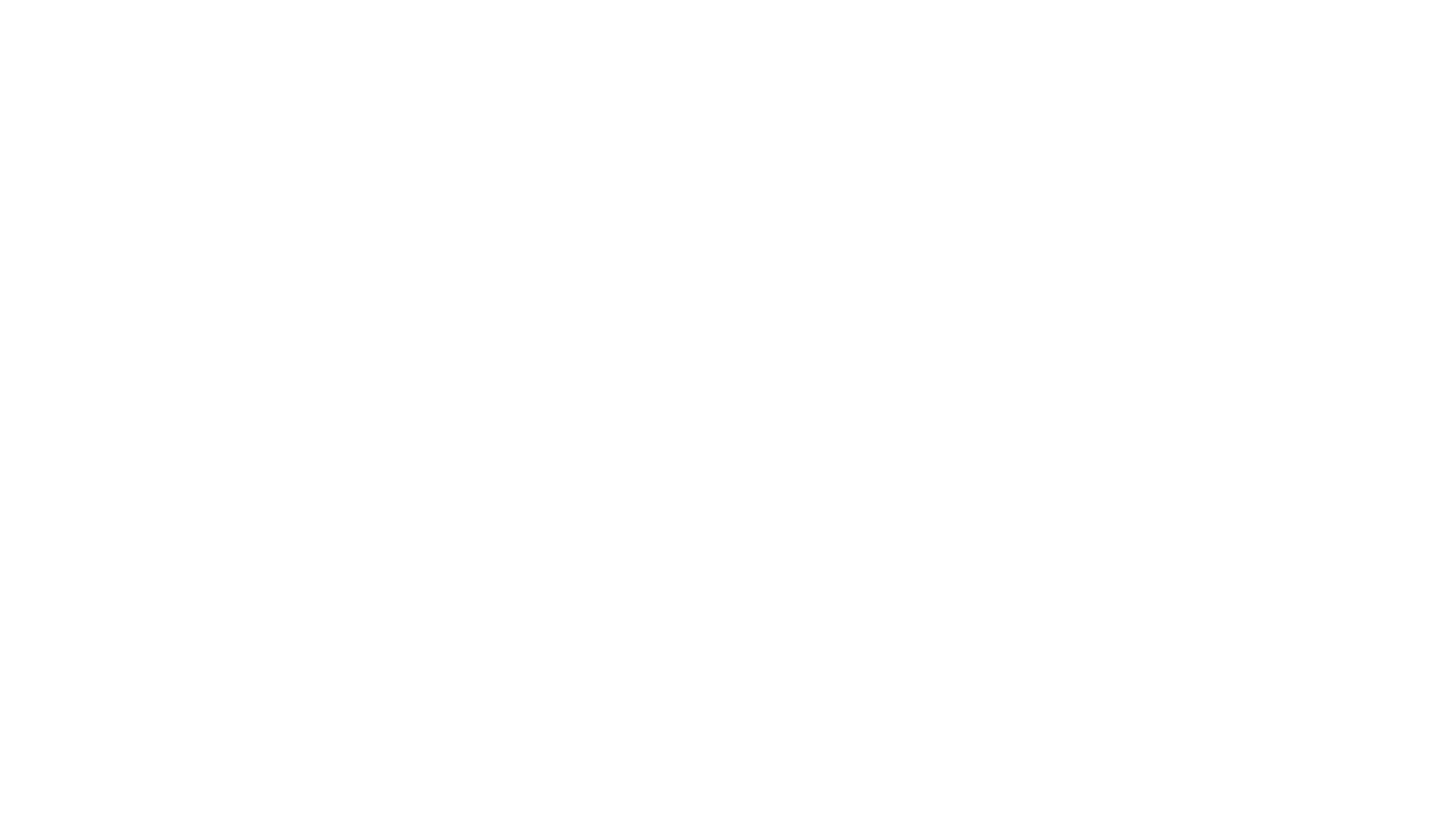 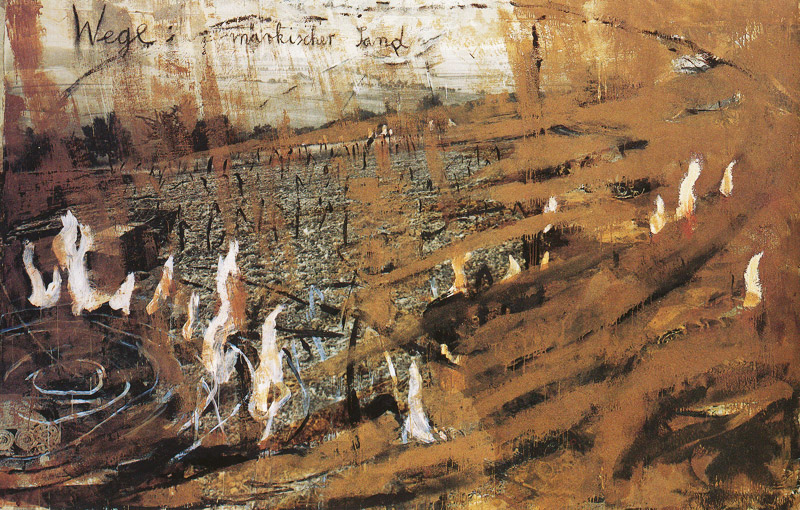 Anselm Kiefer
           Wege: Märkischer Sand, 1980
La metafora elementale nella lirica bachmanniana
Angela Albanese
Il fuoco e l’acqua: «Reinigung» e battesimo della terra
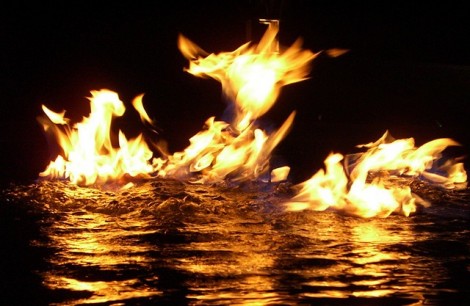 Es ist Feuer unter der Erde,
und das Feuer ist rein.
Es ist Feuer unter der Erde
und flüssiger Stein.
Es ist ein Strom unter der Erde,
der strömt in uns ein.
Es ist Strom unter der Erde,
der sengt das Gebein.
Es kommt ein großes Feuer,
es kommt ein Strom über die Erde.
Wir werden Zeugen sein.


I. Bachmann, Lieder von einer Insel, 1954
È un fuoco sotto terra
e il fuoco è puro.
È un fuoco sotto terra
e pietra liquida.
È un fiume sotto terra
che scorre dentro di noi.
È un fiume sotto terra
e ustiona le ossa.
Viene un grande fuoco,
viene un fiume e scorre sulla terra.
Noi saremo testimoni.
 
C. Miglio, La terra del morso. L’Italia ctonia di Ingeborg Bachmann, 2012
L’acqua e la terra«Und als ich mich selber trank und mein erstgeborenes Land»
O schließ
	die Augen schließ!
Preß den Mund auf den Biß!

	Und als ich mich selber trank
	und mein erstgeborenes Land
	Die Erdbeben wiegten,
	war ich zum Schauen erwacht.

	Da fiel mir Leben zu.

	Da ist der Stein nicht tot.
	Der Docht schnellt auf,
	wenn ihn ein Blick entzündet.
	         I. Bachmann, Das erstgeborene Land, 1956
O chiudi
gli occhi chiudi!
Premi la bocca sul morso!
 
E avendo bevuto di me
e la mia terra prima 
cullandosi in terremoti,
mi ridestai alla vista.
 
Là mi accadeva la vita.
 
Là non è morta la pietra.
Rapido sguizza lo stoppino,
quando uno sguardo l’incendia.
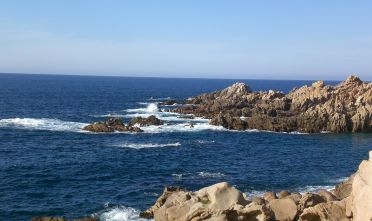 C. Miglio, La terra del morso. L’Italia ctonia di Ingeborg Bachmann, 2012
Von einem Land, einem Fluß und den SeenDi una terra, un fiume e dei laghi
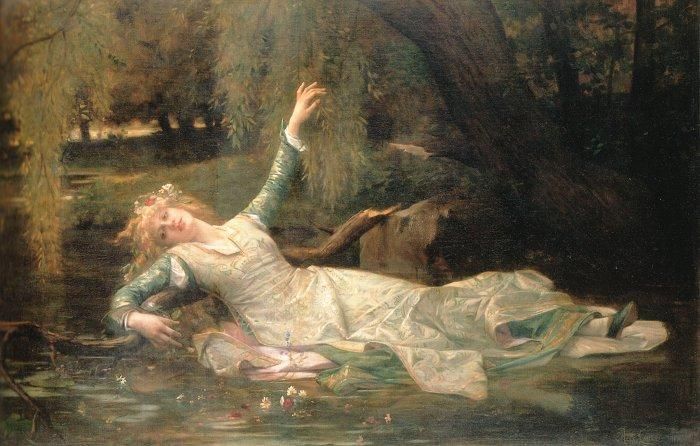 Von einem, der das Fürchten lernen wollte
und fortging aus dem Land, von Fluß und Seen,
zähl ich die Spuren und des Atems Wolken,
denn, so Gott will, wird sie der Wind verwehn!

Di uno che il temere volle apprendere,
la terra abbandonando, il fiume e i laghi,
conto le tracce e le nubi del respiro,
giacché (se vuole Iddio) li sperde il vento!

I. Bachmann, Von einem Land, einem Fluß und den Seen, in Invocazione all’Orsa maggiore, a cura di Luigi Reitani.
Untätig steht der Fluß, die Weiden baden

Fermo sta il fiume, i salici si bagnano
... Erde, Meer und Himmel.	    		… terra, mare e cielo.	
Von Küssen zerwühlt				Da baci arruffati, 
die Erde,						la terra,
das Meer und der Himmel.			il mare e il cielo.
Von meinen Worten umklammert			Dalle mie parole avvinta,
die Erde,						la terra,
von meinem letzten Wort noch umklammert 	dalla mia estrema parola ancora avvinti 
das Meer und der Himmel!			il mare e il cielo!




I. Bachmann, Lieder auf der Flucht, in Invocazione all’Orsa maggiore, a cura di Luigi Reitani.
La terra e l’aria
Einmal war ich ein Baum und gebunden,
dann entschlüpft ich als Vogel und war frei,
in einen Graben gefesselt gefunden,
entließ mich berstend ein schmutziges Ei.

Wie halt ich mich? Ich habe vergessen,
woher ich komme und wohin ich geh,
ich bin von vielen Leibern besessen,
ein harter Dorn und ein flüchtendes Reh.
I. Bachmann, Wie soll ich mich nennen?, in Gedichte 1948 – 1953
Die Vogelnester stürzen aus den Ästen,
der Zunder brennt, das Feuer wühlt im Laub,
und an den blauen Bienenstöcken rächen
die Engel den verjährten Honigraub.

Piombano i nidi d’uccelli dai rami,
la miccia brucia, infuria il fuoco nel fogliame,
e sulle arnie azzurre angeli vendicano
il furto del miele ormai lontano.
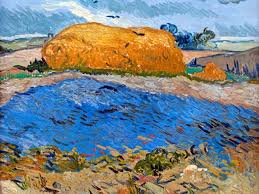 I. Bachmann, Von einem Land, einem Fluß und den Seen, in Invocazione all’Orsa maggiore, a cura di Luigi Reitani.
L’ aria e l’acqua
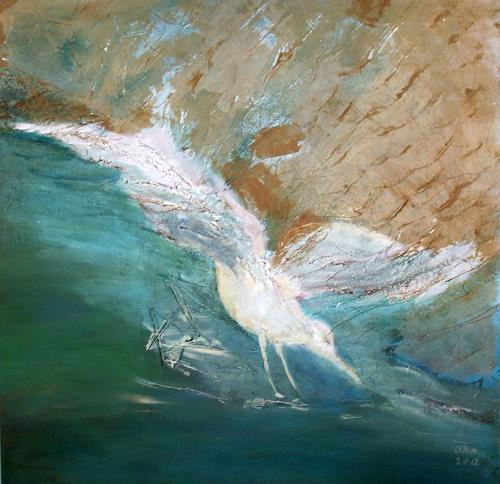 Da fiel kein Traum herab.

Da blüht kein Rosmarin,
kein Vogel frischt
sein Lied in Quellen auf.

Là non cadeva sogno. 

Là non fiorisce rosmarino, 
né uccello rinfresca
il suo canto in sorgenti.
Im Land der tiefen Seen und der Libellen,
den Mund erschöpft ans Urgestein gepreßt,
 ruft einer nach dem Geist der ersten Helle,
	eh er für immer dieses Land verläßt.


     Nel paese dei profondi laghi e di libellule,
	        sfinita bocca sulla roccia antica,
	         uno chiama lo spirito dell’alba,
	   prima che lasci per sempre il paese.
I. Bachmann, Das erstgeborene Land, in
C. Miglio, La terra del morso. L’Italia ctonia di Ingeborg Bachmann, 2012
I. Bachmann, Von einem Land, einem Fluß und den Seen, in Invocazione 		       all’Orsa maggiore, a cura di Luigi Reitani.